Весёлые занимательные игры
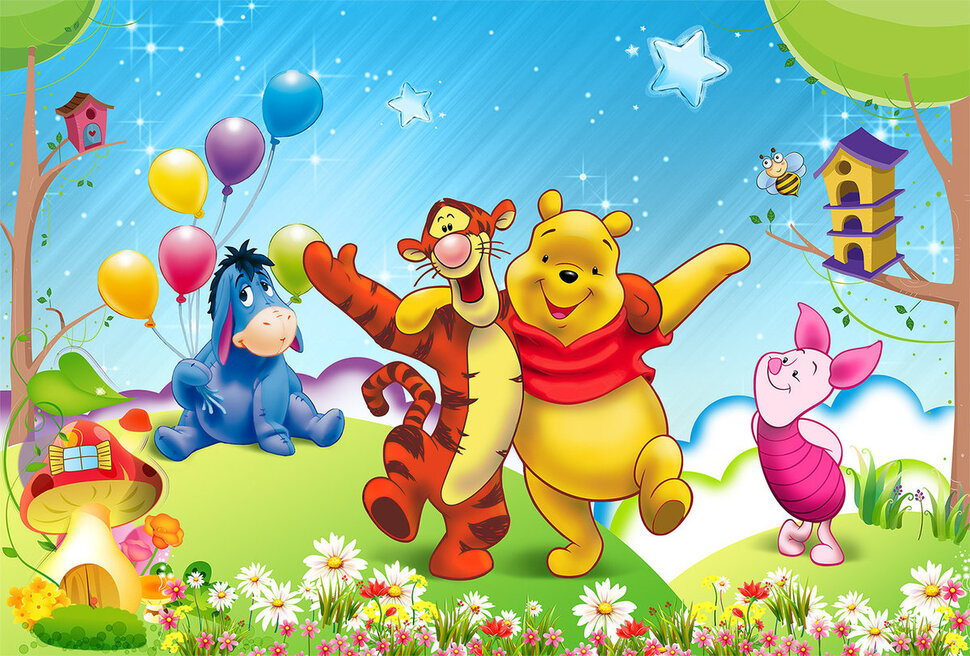 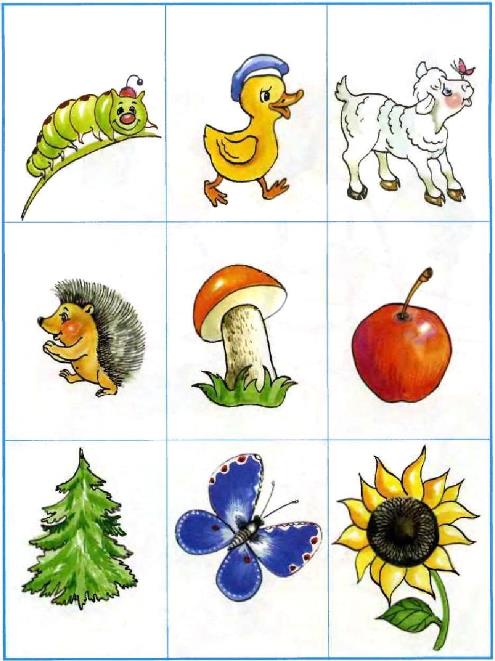 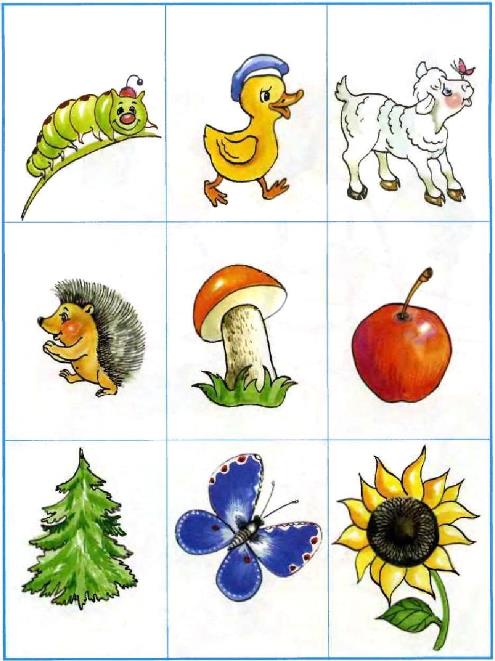 Запомни картинки и перечисли их по памяти.
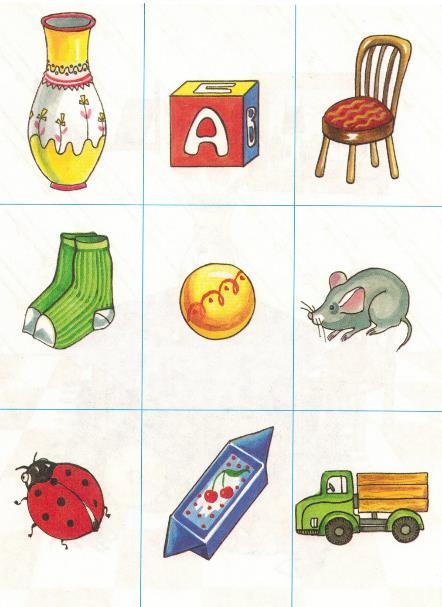 Запомни картинки и перечисли их по памяти
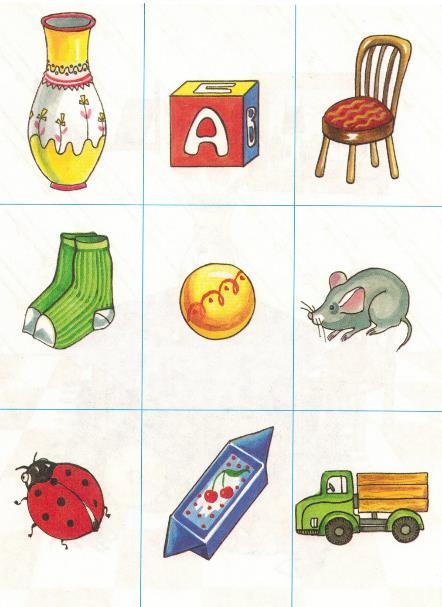 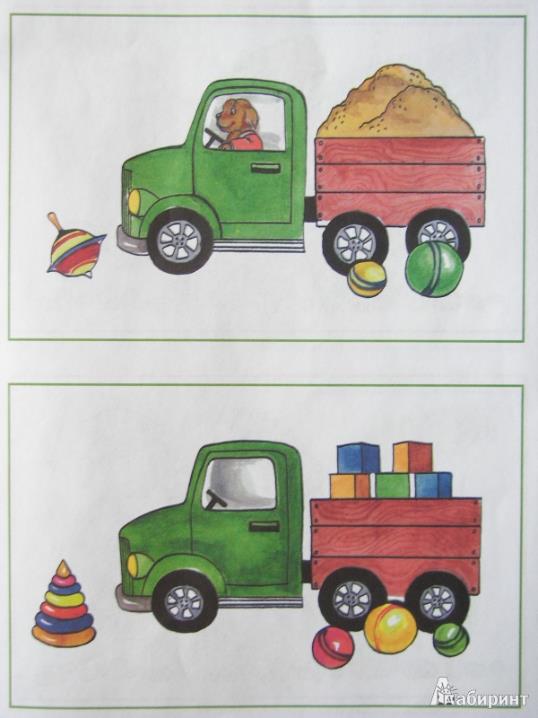 Найди отличие и перечисли
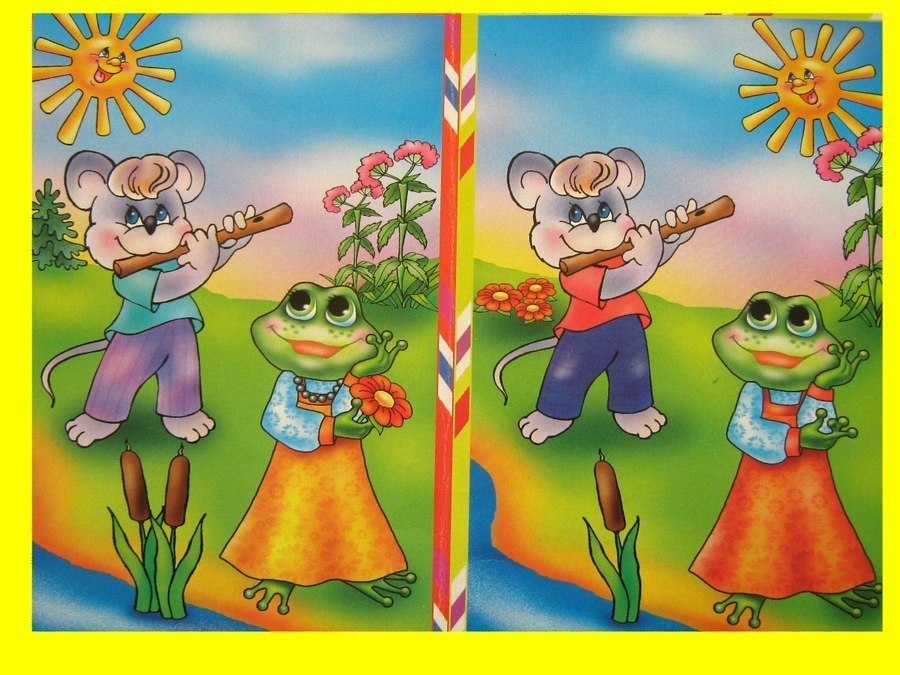 Найди отличие и перечисли
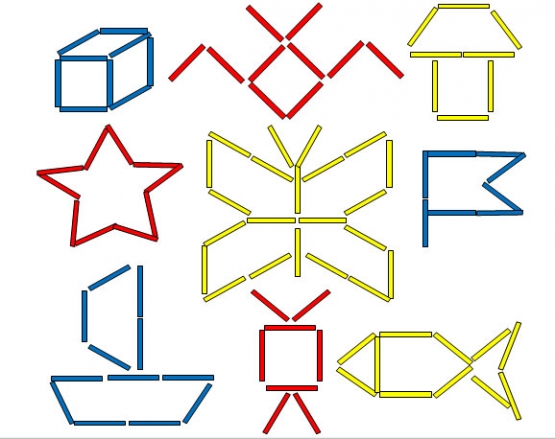 Сложи из палочек любую фигуру
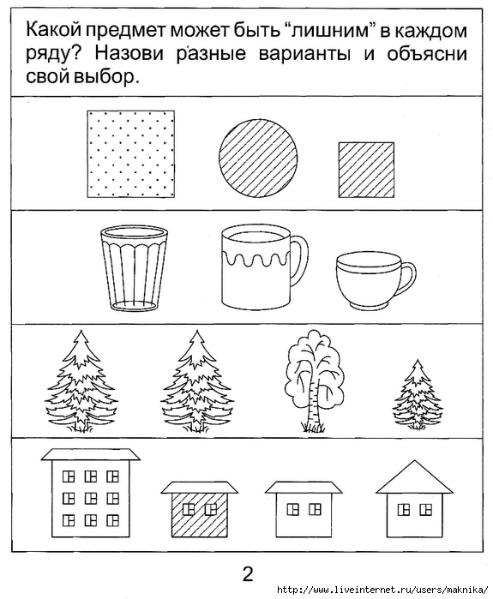